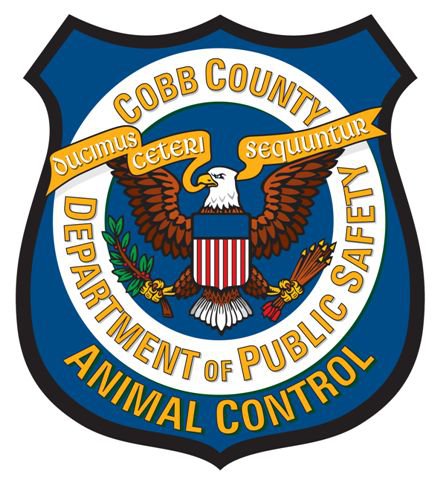 [Speaker Notes: Greetings. My name is Lydia Weathers and am presenting a theoretical evaluation of my internship experience at Cobb County Animal Control. 

CCAC is an agency under the Department of Public Safety. CCAC’s mission is to provide food, water, shelter and basic medical care for homeless animals, enforce the county code regarding animal welfare, facilitate adoption of homeless animals, and provide humane euthanasia when necessary. 
I performed my internship under the direct supervision of Lt. Cheryl Shepard, although I was free to work in all areas of the facility. 
Badge picture
https://scontent-b-ord.xx.fbcdn.net/hphotos-xfa1/v/t1.0-9/196452_196033470435045_888129_n.jpg?oh=b231db4788b9e5267e237d88f95deef2&oe=54D36D0C]
CCAC  Organizational Structure
[Speaker Notes: “Cobb County operates under the commissioner-county manager form of government” (Cobb County Government 2013). 

The Cobb County Board of Commissioners (Lisa Cupid, District 4) and the City Manager, David Hankerson, oversee Cobb County Animal Control operations. Lt. Shepard is the Unit Manager of CCAC. Currently, Capt. Dan Ferrell is the new unit manager of Cobb County Animal Control.
	Cobb County Animal Control retains 45 full-time employees and 4 part-time employees. Cobb County Government provide a competition benefits package, including but limited too medical, dental, vision, short and long-term disability.
Source: Cobb County Government FY2013-2014 Biennial Budget and Cobb County Animal Control (2013)]
[Speaker Notes: During my internship, a high number of companion animal surrenders or stray animal captures entered CCAC’s dog and cat population. According to the 2010 Metro Atlanta Animal Control Statistics, Cobb County Animal Control impounded 13,018 cats, dogs, and a variety of wildlife.
Out of that number, 5,150 dogs and cats were adopted, 1,460 were reclaimed by their owners; however, 5447 cats and dogs were euthanized in 2010 (Spot Society 2010).
In 2011, CCAC impounded 12,721 cats, dogs, and wildlife, owner reclaims totaled 1,362 animals, 4,001 were adopted, 1,072 were transferred to animal rescues, however, 4,521 cats, dogs and a small number of wildlife were euthanized (Spot Society 2011).]
[Speaker Notes: Douglas Murray McGregor’s X/Y Theory CCAC has more Y Theory employees, such they like to work, self discipline, and seek advancement. However, there are a few X Theory employees who do as little as possible. McGregor would suggest that management focus on treating all employees as mature adults, thus providing advancement opportunities for interested employees in hopes that Theory X employees would follow suit. He would suggest trading micromanaging for an appropriated “degree of freedom,” thus allowing employees to “assume responsibility” for their job related choices (McGregor 1957, 187). As a result, they would increase their self-confidence in their position, thus meeting their needs for self-worth and increasing their desire to support organizational goals. Next, value the worker, especially the lowest ranked workers.]
[Speaker Notes: Similar to Weber: Cobb County Animal Control provides an excellent example of Tom Burns and G.M. Stalker’s Mechanistic Model. Burns and Stalker in Mechanistic and Organic Systems note that the Mechanistic Management System works best in stable conditions, such as Cobb County Animal Control’s bureaucratic authority base, which has a hierarchy of authority, vertical communication, rules and regulations that provide clear instruction of organizational objectives and expectations (Burns and G.M.Stalker 1961, 201) . Burns and Stalker’s mechanistic management system’s main advantage is stability of authority and specialization of tasks, such that management and employees know where their job begins and where it ends. The Mechanistic Management Model supports the decision-making top-down authority and communication approach, such that upper level management makes the rules and sends them down the chain of command for implementation. At present, CCAC supports the Mechanist Management System because they have formal job descriptions, clear lines of authority, and formal organizational rules and regulation.]
[Speaker Notes: In Pfeffer and Salancik’s External Control of Organizations: Resource Dependence Perspective article, they note that, “the key to organizational survival is the ability to acquire and maintain resources” (Pfeffer and Salancik 1978, 449). This type of resource dependency works well as long as resources are available, thus requiring a stable environment, but this is not always the case. Cobb County Animal Control receives its money from Cobb County’s General Fund. The General Fund receives its revenue from property taxes, which tends to be a stable source of revenue, except during recessions. Nonprofit organizations suffer the same plight.]
[Speaker Notes: In Henry Mintzberg’s The Power Game and the Players article, he notes that “organizational behavior is a power game in which various players, called influencer, seek to control the organization’s decisions and actions” (Mintzberg 1983, 330)  Mintzberg’s influencers or stakeholders consist of external and internal coalitions, which exert power over each other, thus influencing management’s decisions and actions. “Internal influencers are the fulltime employees who use voice [to affect change in the organization]” make decisions and take action, thus directing organizational goal focused outcomes (Mintzberg 1983, 332). In contrast, “external influencers are nonemployees who use their bases of influence to try to affect the behavior of the employees” (Mintzberg 1983, 332)

CCAC and its relationships with the Board of Commissioners, nonprofit organizations, Veterinarians, and the public provide an excellent example of Mintzberg’s external influences]
[Speaker Notes: After performing my case study analysis and literature review, I have noticed several strengths, weaknesses, opportunities, and threats (SWOT). In the strengths category, CCAC has a stable leader, who provides clear direction, discipline with a motherly touch, but she expects every employee to abide by the rules listed in their policy and procedures manual. Lt. Shepard works tirelessly to save as many homeless animals as possible, to the point of personally fostering them in her home, while they recover from illness or are transferred into a local animal rescue. She is confident in her position, such that she will delegate duties to other staff members, trusting that they will complete the task as if she had done the job herself. She commands respect, but she maintains an open door and heart if they have an issue. CCAC administrators and most of the officers explicitly follow procedures with minimal supervision. The Veterinarian staff efficiently cares for the high number of animals in their care. The staff moral remains high, in spite of the difficulties of the job. Overall, every employee is technically knowledgeable and physically capable of doing his or her job. 
CCAC has a positive relationship with the nonprofit animal rescue community, such that these organizations will transfer shelter animals into their programs. This positive relationship has save many homeless animals from death, thus giving them more time to be adopted. CCAC also offers reasonable adoption fees, thus motivating people to adopt more animals.

In the weakness category, some officers work as little as possible and get the volunteers to do some of their work; however, this is common in an organization. Luckily, most of the staff are hard workers and do the best job they can under the circumstances. In contrast, animal control officers tend to ignore cleaning protocols, thereby placing healthy animals in dirty cages and facilitating the spread of disease. Similarly, some animal control officers neglected policy by allowing volunteers access to restricted areas. I recommend CCAC hire more kennel staff to clean cages throughout the day. Next, I recommend retraining classes for personnel who willfully ignore rules. These minor changes will promote the general welfare of the animals and maintain the safety of the volunteers. 
Lt. Shepard has worked hard to implement a new low income-subsidized spay/neuter program, but the political process has slowed the implementation process. Similarly, the Veterinarian community is fearful of the loss of their spay/neuter revenue, thus adding to the opposing business political voice.
	During my internship, I asked the officers what was the most difficult part of their job. Their response was euthanasia. In the opportunities category, I recommend that CCAC staff meet once a month to talk about or cry if needed to release this pain. It will provide an opportunity for creating support systems between employees, thus lessening the emotional impact of their job.
	In the threats category, inconsistency of enforcing the rules will create disrespect between the officers and the volunteers, thus causing a high turnover in the volunteer force. I recommend that all officers commit to upholding the rules, especially restricting volunteers from entering restricted areas.]
Not generalizable
Time restriction
[Speaker Notes: My recommendations include hiring more kennel staff to clean cages throughout the day and retraining classes for personnel who willfully ignore rules.  Creating support systems between employees, thus lessening the emotional impact of their job.
Limitations to this study
	Since I performed a case study analysis of one organization (Cobb County Animal Control), my results are not generalizable. I was also restricted by time, so the events that occurred during my internship may be unique, thereby inapplicable. Also, my time constraints did not allow me to witness every aspect of the job that the officers and Lt. Shepard perform every day.]
Adopt a Homeless Pet Today
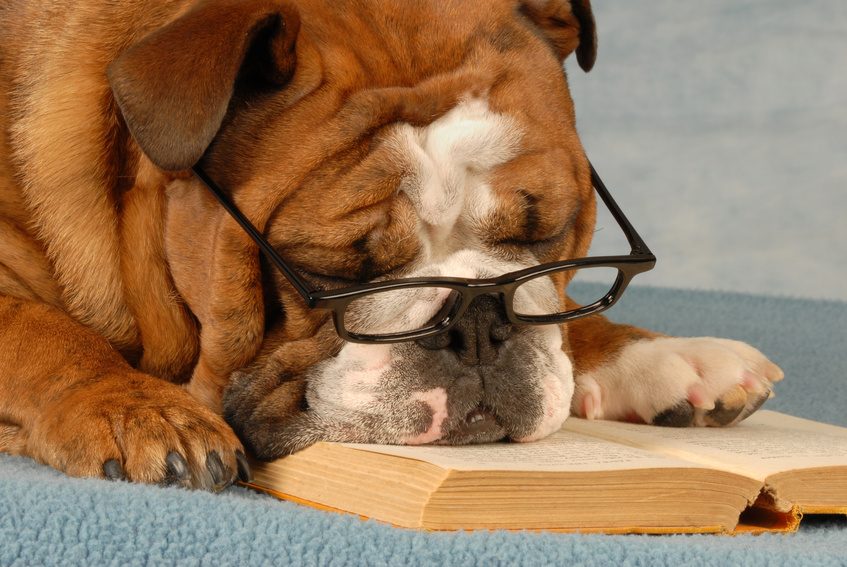 Office.com clipart
Bibliography
Atlanta Boxer Rescue. (2013) Boxerstock. October 20. http://www.boxerstock.org/ (accessed November 29, 2013).
Bardach, Eugene. (2012).  A Practical Guide for Policy Analysis: The Eightfold Path to More Effective Problem Solving. 4. Los Angeles: CQ Press and Sage Publishing.
Burns, Tom, and G.M.Stalker. (1961). "Mechanistic and Organic Systems ." In Classics of Organization Theory, by Shafritz Jay M, J. Steven Ott, & Yong Suk Jang, 201-205. Boston: Wadsworth.
Cobb County County Government. (2013) Cobb County 2013-2014 Biennal Budget. September 30. https://ted.cviog.uga.edu/financial-documents/system/files/budget_docs/Cobb%20County%20FY2013.2014%20Budget.pdf (accessed November 23, 2013).
Cobb County Government. (2011). Cobb County 2011-2012 Biennial Budget. September 30. https://ted.cviog.uga.edu/financial-documents/system/files/budget_docs/Cobb%20County%20FY2011.2012%20Budget.pdf (accessed November 23, 2013).
—. (2013).Cobb County Animal Control.  Department of Public Safety. http://portal.cobbcountyga.gov/index.php?option=com_content&view=article&id=332&Itemid=486 (accessed November 20, 2013).
—. (2013). Cobb County Board of Commissioners and City Managers. Cobb County Government. http://portal.cobbcountyga.gov/index.php?option=com_content&view=article&id=39&Itemid=156 (accessed November 21, 2013).
Cobb County Government. (2013). Human Resources. Cobb County Government. http://portal.cobbcountyga.gov/index.php?option=com_content&view=article&id=190&Itemid=189 (accessed November 21, 2013).
—. (2013). Human Resources Benefits Package. Cobb County Government. http://www.houze.org/index.php/cobb_county_government (accessed November 21, 2013).
Cobb County Municipal Code. (1996). Chapter 10: Animals. MUNICODE. http://library.municode.com/index.aspx?clientId=10572 (accessed November  20, 2013).
Fournier, Angela K., and E. S. Geller. (2004). Behavior Analysis of Companion-Animal Overpopulation: A Conceptualization of the Problem and Suggestions for Intervention." Behavior & Social Issues 13, no. 1, 51-68.
Frank, Joshua M., and Pamela L. Carlisle-Frank. (2007). Analysis of programs to reduce overpopulation of companion animals: Do adoption and low-cost spay/neuter programs merely cause substitution of sources? Ecological Economics 62, no. 3-4, 740-746.
Georgia House Rabbit Society. (2013). Spring Adopt-A-Thon In Cobb County. Georgia House Rabbit Society. http://www.houserabbitga.com/?p=7026 (accessed November 29, 2013).
Good, Dr. (2012). Homeless Pets Clubs. Homeless Pets Foundation. http://www.homelesspets.com/pet-clubs/ (accessed November  21, 2013).
Lee, Robert D., Ronald W. Johnson, and Philip G. Joyce. (2013). Public Budgeting Systems. 9. Burlington: Jones and Bartlett Learning.
McGregor, Douglas Murry. (1957). The Human Side of Enterprise. In Classics of Organizational Theory, by Jay M. Shafritz, J. Steven Ott, & Yong Suk Jang, 183-188. Boston: Wadsworth.
Millios, Bill. (2012). A Community Comes Together to Save Homeless Animals: The New Hampshire Story. Shelter Overpopulation Solutions (http://www.shelteroverpopulation.org/).  http://www.youtube.com/watch?feature=player_embedded&v=_25WtHGRhII (accessed November  21, 2013).
Mintzberg, Henry. (1983). The Power Game and the Players. In Classics of Organization Theory, by Jay M. Shafritz, J. Steven Ott, & Yong Suk Jang, 330-337. Boston: Wadsworth.
Municode  Ch.10; Art.2; Div.2. (1996). Animal Control Board. Municode.  http://library.municode.com/index.aspx?clientId=10572 (accessed November  21, 2013).
Petfinder.com. (2013). Friends of Shelter Animals for Cobb County. Petfinder.com.  http://www.petfinder.com/pet-search?query_id=45B2C096-5977-11E3-B523-A03E28E17495&page_number=7 (accessed November 29, 2013).
Petsmart Charities. (2013). Spay and Neuter Grants. Petsmart Charities. 2013. http://www.petsmartcharities.org/pro/grants/spay-neuter (accessed November  21, 2013).
Pfeffer, Jeffery, and Gerald R Salancik. (1978). External Control of Organizations: A Resource Dependence Perspective.  In Classics of Organizational Theory, by Jay M. Shafritz, J. Steven Ott, & Yong Suk Jang, 449-460. Boston: Wadsworth.
Road Trip Home. (2012). Road Trip Home: about. Road Trip Home.  http://www.roadtriphome.org/page0/ (accessed November  21, 2013).
Sawicki, Beth. (2012). Cobb County Animal Control hosting pet Adopt-a-Thon. Marietta 11 Alive.com. September 28, 2012. http://marietta.11alive.com/news/events/138313-cobb-county-animal-control-hosting-pet-adopt-thon (accessed November 29, 2013).
Spot Society. (2010). Metro Atlanta Animal Control Statistics 2010 Statistical Calculations.  Spot Society. Org. http://www.spotsociety.org/~spotsoci/images/PDF/2010_ShelterStats.pdf (accessed November  23, 2013).
—. (2011). Metro Atlanta Animal Control Statistics 2011 Statistical Data.Stoping Pet Overpopulation Together.  http://www.spotsociety.org/images/PDF/2011_ShelterStats.pdf (accessed November 23, 2013).
Weber, Max. (1992). Bureaucracy. In Classics of Organizational Theory, by Jay M. Shafritz, J. Steven Ott, & Yong Suk Jang, 77-82. Boston: Wadsworth, 1922.